Einstiegsfolie
[Speaker Notes: Ziel des Projekts ethos war die Entwicklung innovativer Unterrichtseinheiten zur Wirtschafts- und Unternehmensethik für die ökonomische und gesellschaftspolitische (sozialwissenschaftliche) Bildung in der Sekundarstufe II. Informationen über das Projekt sowie Hinweise auf weitere Unterrichtseinheiten finden Sie unter www.ethos-wirtschaft.de. 
Durch diese innovativen Unterrichtsbausteine soll das Thema »Ethik in der Wirtschaft« vermehrt Eingang in die Schulen finden. Wirtschaftsethische Kenntnisse sollen vermittelt sowie wirtschaftsmoralische Urteils- und Handlungskompetenzen entwickelt werden. Die Fächer ökonomischer und politischer Bildung in der Sekundarstufe II sind dafür besonders geeignet.
Die 15 ethos-Bausteine richten sich daher in erster Linie an Lehrkräfte der Fächer Wirtschaft und Politik an allgemein bildenden und beruflichen Gymnasien. Viele Unterrichtsmaterialien lassen sich sehr gut im Rahmen der dualen Berufsausbildung einsetzen, besonders in den kaufmännischen Berufen des Berufsfelds »Wirtschaft und Verwaltung«. Einige Bausteine wurden auch in Ausbildungsgängen gewerblich-technischer Berufe und in den Berufsfeldern »Gesundheit«, »Kosmetik« oder »Ernährung« erfolgreich umgesetzt. Bereits in der Sekundarstufe I lassen sich ausgewählte Unterrichtsmaterialien (Fallbeispiele, Arbeitsblätter und Folienvorlagen) verwenden.
Die ethos-Bausteine wurden verfasst von erfahrenen Lehrern allgemein bildender und berufsbildender Schulen sowie anerkannten Wirtschafts- und Politikdidaktikern. Sie wurden von den Herausgebern wissenschaftlich beraten.
Das ethos-Projekt wurde mit dem Max-Weber-Preis für Wirtschaftsethik 2012 in der Kategorie Schul-/Lehrbuch ausgezeichnet.
In seiner Laudatio würdigte Kuratoriumsmitglied Prof. Dr. Josef Wieland das ethos-Projekt: „Den Preisträgern ist es damit gelungen, ein wirklich umfassendes Instrument der wirtschaftsethischen Lehre zu entwickeln und zu realisieren, das auf die systematische Integration von Theorie und Praxis und Gruppenspezifität abstellt. Dass es ein systematisch angelegtes Lehrinstrument für Schüler und Lehrer ist, hat die Jury besonders überzeugt, weil sich so unabhängig vom spezifischen Thema Problemlösungskompetenz aufbauen kann. Orientierungswissen über die Wirtschaft und ihre Handlungsmöglichkeiten in modernen Gesellschaften ist hier, wie überall, dringend vonnöten.“
Das von Prof. Dr. Thomas Retzmann und Prof. Dr. Tilman Grammes (Universität Hamburg) herausgegebene Buch "Wirtschafts- und Unternehmensethik: 15 Unterrichtsbausteine für die ökonomische und gesellschaftspolitische Bildung" wurde am 16. Dezember 2014 mit dem SCHULEWIRTSCHAFT-Lehrbuchpreis ausgezeichnet.
Die Expertenjury kürte es in dem vom Bundesministerium für Wirtschaft und Energie geförderten Wettbewerb zum besten Lehrbuch für die Ökonomische Bildung in der Sekundarstufe II.
Der Preis wird verliehen von der Bundesarbeitsgemeinschaft SCHULEWIRTSCHAFT.]
Finanzanlageentscheidung
Bedeutung der Rendite
gering
hoch
hoch
Bedeutung ethisch- nachhaltiger Kriterien
gering
1
2
3
4
5
6
7
8
9
10
11
12
13
14
15
16
17
18
19
20
21
23
24
25
26
27
28
29
30
Jeder Schüler entscheidet selbst, wie er Rendite- oder ethisch-nachhaltige Ziele in seine Anlage-entscheidung einfließen lässt und setzt seinen Punkt an die entsprechende Stelle In der 4-Felder-Matrix.
Schülergewichtung
[Speaker Notes: Ziel des Projekts ethos war die Entwicklung innovativer Unterrichtseinheiten zur Wirtschafts- und Unternehmensethik für die ökonomische und gesellschaftspolitische (sozialwissenschaftliche) Bildung in der Sekundarstufe II. Informationen über das Projekt sowie Hinweise auf weitere Unterrichtseinheiten finden Sie unter www.ethos-wirtschaft.de. 
Durch diese innovativen Unterrichtsbausteine soll das Thema »Ethik in der Wirtschaft« vermehrt Eingang in die Schulen finden. Wirtschaftsethische Kenntnisse sollen vermittelt sowie wirtschaftsmoralische Urteils- und Handlungskompetenzen entwickelt werden. Die Fächer ökonomischer und politischer Bildung in der Sekundarstufe II sind dafür besonders geeignet.
Die 15 ethos-Bausteine richten sich daher in erster Linie an Lehrkräfte der Fächer Wirtschaft und Politik an allgemein bildenden und beruflichen Gymnasien. Viele Unterrichtsmaterialien lassen sich sehr gut im Rahmen der dualen Berufsausbildung einsetzen, besonders in den kaufmännischen Berufen des Berufsfelds »Wirtschaft und Verwaltung«. Einige Bausteine wurden auch in Ausbildungsgängen gewerblich-technischer Berufe und in den Berufsfeldern »Gesundheit«, »Kosmetik« oder »Ernährung« erfolgreich umgesetzt. Bereits in der Sekundarstufe I lassen sich ausgewählte Unterrichtsmaterialien (Fallbeispiele, Arbeitsblätter und Folienvorlagen) verwenden.
Die ethos-Bausteine wurden verfasst von erfahrenen Lehrern allgemein bildender und berufsbildender Schulen sowie anerkannten Wirtschafts- und Politikdidaktikern. Sie wurden von den Herausgebern wissenschaftlich beraten.
Das ethos-Projekt wurde mit dem Max-Weber-Preis für Wirtschaftsethik 2012 in der Kategorie Schul-/Lehrbuch ausgezeichnet.
In seiner Laudatio würdigte Kuratoriumsmitglied Prof. Dr. Josef Wieland das ethos-Projekt: „Den Preisträgern ist es damit gelungen, ein wirklich umfassendes Instrument der wirtschaftsethischen Lehre zu entwickeln und zu realisieren, das auf die systematische Integration von Theorie und Praxis und Gruppenspezifität abstellt. Dass es ein systematisch angelegtes Lehrinstrument für Schüler und Lehrer ist, hat die Jury besonders überzeugt, weil sich so unabhängig vom spezifischen Thema Problemlösungskompetenz aufbauen kann. Orientierungswissen über die Wirtschaft und ihre Handlungsmöglichkeiten in modernen Gesellschaften ist hier, wie überall, dringend vonnöten.“
Das von Prof. Dr. Thomas Retzmann und Prof. Dr. Tilman Grammes (Universität Hamburg) herausgegebene Buch "Wirtschafts- und Unternehmensethik: 15 Unterrichtsbausteine für die ökonomische und gesellschaftspolitische Bildung" wurde am 16. Dezember 2014 mit dem SCHULEWIRTSCHAFT-Lehrbuchpreis ausgezeichnet.
Die Expertenjury kürte es in dem vom Bundesministerium für Wirtschaft und Energie geförderten Wettbewerb zum besten Lehrbuch für die Ökonomische Bildung in der Sekundarstufe II.
Der Preis wird verliehen von der Bundesarbeitsgemeinschaft SCHULEWIRTSCHAFT.]
Mein letzter Wille

Liebe Roswitha, lieber Klaus, lieber Manfred,

ich habe in meinem Leben viel gearbeitet, so dass ich Euch eine gute Ausbildung finanzieren konnte und trotzdem noch eine kleine Reserve angespart habe. Da Ihr alle beruflich gut dasteht und finanziell bereits gut versorgt seid, möchte ich mit dem Hauptteil meines Vermögens in Höhe 
				von 60.000,- € 
meinen Enkelkindern Lena, Christian und Lisa einen guten Start ermöglichen. Den Rest teilt Ihr gleichmäßig unter Euch Drei auf. 

Da die Kinder noch sehr jung sind, bitte ich Euch, gemeinsam das Geld für die nächsten 10 Jahre anzulegen. Erben bringt in vielen Familien Streitigkeiten mit sich. Das soll bei uns anders sein. Ich bin sicher, Ihr findet eine Möglichkeit, das Vermögen zu mehren, gleichzeitig aber auch unsere ethischen Grundwerte zu vertreten. Wir haben uns bei vielen Entscheidungen bemüht, die Umwelt zu achten und soziale Projekte zu unterstützen, man sollte das auch bei der Geldanlage tun. Ich respektiere Eure persönlichen Lebenseinstellungen sehr und bitte Euch, in gegenseitigem Respekt einen Kompromiss zugunsten unserer gemeinsamen Werte zu finden.

Viel Glück im Leben und Erfolg für alle Beteiligten bei der Geldanlage!!  

Schwäbisch Gmünd, den 30. Januar 2010,          Euer Vater  Rudi Reichle
Testament
[Speaker Notes: Ziel des Projekts ethos war die Entwicklung innovativer Unterrichtseinheiten zur Wirtschafts- und Unternehmensethik für die ökonomische und gesellschaftspolitische (sozialwissenschaftliche) Bildung in der Sekundarstufe II. Informationen über das Projekt sowie Hinweise auf weitere Unterrichtseinheiten finden Sie unter www.ethos-wirtschaft.de. 
Durch diese innovativen Unterrichtsbausteine soll das Thema »Ethik in der Wirtschaft« vermehrt Eingang in die Schulen finden. Wirtschaftsethische Kenntnisse sollen vermittelt sowie wirtschaftsmoralische Urteils- und Handlungskompetenzen entwickelt werden. Die Fächer ökonomischer und politischer Bildung in der Sekundarstufe II sind dafür besonders geeignet.
Die 15 ethos-Bausteine richten sich daher in erster Linie an Lehrkräfte der Fächer Wirtschaft und Politik an allgemein bildenden und beruflichen Gymnasien. Viele Unterrichtsmaterialien lassen sich sehr gut im Rahmen der dualen Berufsausbildung einsetzen, besonders in den kaufmännischen Berufen des Berufsfelds »Wirtschaft und Verwaltung«. Einige Bausteine wurden auch in Ausbildungsgängen gewerblich-technischer Berufe und in den Berufsfeldern »Gesundheit«, »Kosmetik« oder »Ernährung« erfolgreich umgesetzt. Bereits in der Sekundarstufe I lassen sich ausgewählte Unterrichtsmaterialien (Fallbeispiele, Arbeitsblätter und Folienvorlagen) verwenden.
Die ethos-Bausteine wurden verfasst von erfahrenen Lehrern allgemein bildender und berufsbildender Schulen sowie anerkannten Wirtschafts- und Politikdidaktikern. Sie wurden von den Herausgebern wissenschaftlich beraten.
Das ethos-Projekt wurde mit dem Max-Weber-Preis für Wirtschaftsethik 2012 in der Kategorie Schul-/Lehrbuch ausgezeichnet.
In seiner Laudatio würdigte Kuratoriumsmitglied Prof. Dr. Josef Wieland das ethos-Projekt: „Den Preisträgern ist es damit gelungen, ein wirklich umfassendes Instrument der wirtschaftsethischen Lehre zu entwickeln und zu realisieren, das auf die systematische Integration von Theorie und Praxis und Gruppenspezifität abstellt. Dass es ein systematisch angelegtes Lehrinstrument für Schüler und Lehrer ist, hat die Jury besonders überzeugt, weil sich so unabhängig vom spezifischen Thema Problemlösungskompetenz aufbauen kann. Orientierungswissen über die Wirtschaft und ihre Handlungsmöglichkeiten in modernen Gesellschaften ist hier, wie überall, dringend vonnöten.“
Das von Prof. Dr. Thomas Retzmann und Prof. Dr. Tilman Grammes (Universität Hamburg) herausgegebene Buch "Wirtschafts- und Unternehmensethik: 15 Unterrichtsbausteine für die ökonomische und gesellschaftspolitische Bildung" wurde am 16. Dezember 2014 mit dem SCHULEWIRTSCHAFT-Lehrbuchpreis ausgezeichnet.
Die Expertenjury kürte es in dem vom Bundesministerium für Wirtschaft und Energie geförderten Wettbewerb zum besten Lehrbuch für die Ökonomische Bildung in der Sekundarstufe II.
Der Preis wird verliehen von der Bundesarbeitsgemeinschaft SCHULEWIRTSCHAFT.]
Die Erben als klassische Anlegertypen
Bedeutung der Rendite
gering
hoch
hoch
Bedeutung ethisch- nachhaltiger Kriterien
Roswitha
Klaus
Manfred
gering
Anlegertypen
[Speaker Notes: Ziel des Projekts ethos war die Entwicklung innovativer Unterrichtseinheiten zur Wirtschafts- und Unternehmensethik für die ökonomische und gesellschaftspolitische (sozialwissenschaftliche) Bildung in der Sekundarstufe II. Informationen über das Projekt sowie Hinweise auf weitere Unterrichtseinheiten finden Sie unter www.ethos-wirtschaft.de. 
Durch diese innovativen Unterrichtsbausteine soll das Thema »Ethik in der Wirtschaft« vermehrt Eingang in die Schulen finden. Wirtschaftsethische Kenntnisse sollen vermittelt sowie wirtschaftsmoralische Urteils- und Handlungskompetenzen entwickelt werden. Die Fächer ökonomischer und politischer Bildung in der Sekundarstufe II sind dafür besonders geeignet.
Die 15 ethos-Bausteine richten sich daher in erster Linie an Lehrkräfte der Fächer Wirtschaft und Politik an allgemein bildenden und beruflichen Gymnasien. Viele Unterrichtsmaterialien lassen sich sehr gut im Rahmen der dualen Berufsausbildung einsetzen, besonders in den kaufmännischen Berufen des Berufsfelds »Wirtschaft und Verwaltung«. Einige Bausteine wurden auch in Ausbildungsgängen gewerblich-technischer Berufe und in den Berufsfeldern »Gesundheit«, »Kosmetik« oder »Ernährung« erfolgreich umgesetzt. Bereits in der Sekundarstufe I lassen sich ausgewählte Unterrichtsmaterialien (Fallbeispiele, Arbeitsblätter und Folienvorlagen) verwenden.
Die ethos-Bausteine wurden verfasst von erfahrenen Lehrern allgemein bildender und berufsbildender Schulen sowie anerkannten Wirtschafts- und Politikdidaktikern. Sie wurden von den Herausgebern wissenschaftlich beraten.
Das ethos-Projekt wurde mit dem Max-Weber-Preis für Wirtschaftsethik 2012 in der Kategorie Schul-/Lehrbuch ausgezeichnet.
In seiner Laudatio würdigte Kuratoriumsmitglied Prof. Dr. Josef Wieland das ethos-Projekt: „Den Preisträgern ist es damit gelungen, ein wirklich umfassendes Instrument der wirtschaftsethischen Lehre zu entwickeln und zu realisieren, das auf die systematische Integration von Theorie und Praxis und Gruppenspezifität abstellt. Dass es ein systematisch angelegtes Lehrinstrument für Schüler und Lehrer ist, hat die Jury besonders überzeugt, weil sich so unabhängig vom spezifischen Thema Problemlösungskompetenz aufbauen kann. Orientierungswissen über die Wirtschaft und ihre Handlungsmöglichkeiten in modernen Gesellschaften ist hier, wie überall, dringend vonnöten.“
Das von Prof. Dr. Thomas Retzmann und Prof. Dr. Tilman Grammes (Universität Hamburg) herausgegebene Buch "Wirtschafts- und Unternehmensethik: 15 Unterrichtsbausteine für die ökonomische und gesellschaftspolitische Bildung" wurde am 16. Dezember 2014 mit dem SCHULEWIRTSCHAFT-Lehrbuchpreis ausgezeichnet.
Die Expertenjury kürte es in dem vom Bundesministerium für Wirtschaft und Energie geförderten Wettbewerb zum besten Lehrbuch für die Ökonomische Bildung in der Sekundarstufe II.
Der Preis wird verliehen von der Bundesarbeitsgemeinschaft SCHULEWIRTSCHAFT.]
Magisches Viereck ethischer Investments
Rendite
Sicherheit
Liquidität
Nachhaltigkeit
Kulturverträglichkeit
Sozialverträglichkeit
Naturverträglichkeit
Magisches Viereck
[Speaker Notes: Ziel des Projekts ethos war die Entwicklung innovativer Unterrichtseinheiten zur Wirtschafts- und Unternehmensethik für die ökonomische und gesellschaftspolitische (sozialwissenschaftliche) Bildung in der Sekundarstufe II. Informationen über das Projekt sowie Hinweise auf weitere Unterrichtseinheiten finden Sie unter www.ethos-wirtschaft.de. 
Durch diese innovativen Unterrichtsbausteine soll das Thema »Ethik in der Wirtschaft« vermehrt Eingang in die Schulen finden. Wirtschaftsethische Kenntnisse sollen vermittelt sowie wirtschaftsmoralische Urteils- und Handlungskompetenzen entwickelt werden. Die Fächer ökonomischer und politischer Bildung in der Sekundarstufe II sind dafür besonders geeignet.
Die 15 ethos-Bausteine richten sich daher in erster Linie an Lehrkräfte der Fächer Wirtschaft und Politik an allgemein bildenden und beruflichen Gymnasien. Viele Unterrichtsmaterialien lassen sich sehr gut im Rahmen der dualen Berufsausbildung einsetzen, besonders in den kaufmännischen Berufen des Berufsfelds »Wirtschaft und Verwaltung«. Einige Bausteine wurden auch in Ausbildungsgängen gewerblich-technischer Berufe und in den Berufsfeldern »Gesundheit«, »Kosmetik« oder »Ernährung« erfolgreich umgesetzt. Bereits in der Sekundarstufe I lassen sich ausgewählte Unterrichtsmaterialien (Fallbeispiele, Arbeitsblätter und Folienvorlagen) verwenden.
Die ethos-Bausteine wurden verfasst von erfahrenen Lehrern allgemein bildender und berufsbildender Schulen sowie anerkannten Wirtschafts- und Politikdidaktikern. Sie wurden von den Herausgebern wissenschaftlich beraten.
Das ethos-Projekt wurde mit dem Max-Weber-Preis für Wirtschaftsethik 2012 in der Kategorie Schul-/Lehrbuch ausgezeichnet.
In seiner Laudatio würdigte Kuratoriumsmitglied Prof. Dr. Josef Wieland das ethos-Projekt: „Den Preisträgern ist es damit gelungen, ein wirklich umfassendes Instrument der wirtschaftsethischen Lehre zu entwickeln und zu realisieren, das auf die systematische Integration von Theorie und Praxis und Gruppenspezifität abstellt. Dass es ein systematisch angelegtes Lehrinstrument für Schüler und Lehrer ist, hat die Jury besonders überzeugt, weil sich so unabhängig vom spezifischen Thema Problemlösungskompetenz aufbauen kann. Orientierungswissen über die Wirtschaft und ihre Handlungsmöglichkeiten in modernen Gesellschaften ist hier, wie überall, dringend vonnöten.“
Das von Prof. Dr. Thomas Retzmann und Prof. Dr. Tilman Grammes (Universität Hamburg) herausgegebene Buch "Wirtschafts- und Unternehmensethik: 15 Unterrichtsbausteine für die ökonomische und gesellschaftspolitische Bildung" wurde am 16. Dezember 2014 mit dem SCHULEWIRTSCHAFT-Lehrbuchpreis ausgezeichnet.
Die Expertenjury kürte es in dem vom Bundesministerium für Wirtschaft und Energie geförderten Wettbewerb zum besten Lehrbuch für die Ökonomische Bildung in der Sekundarstufe II.
Der Preis wird verliehen von der Bundesarbeitsgemeinschaft SCHULEWIRTSCHAFT.]
Nachhaltigkeitskriterien
nach: Hoffmann/ Ott/ Scherhorn 1997
Kulturverträglichkeit
Sozialverträglichkeit
Naturverträglichkeit
Rücksicht und Fairness trotz Konkurrenz,
Diskursbereitschaft statt Positionalität,
Begrenzung partieller  Interessen durch Respekt vor dem Gemeinwohl,
Selbstbegrenzung im Wachstum,
Kreativität mit  Verantwortung,
Verzicht auf das Recht  des Stärkeren,
…
Arbeitsplatzsicherheit,
Betriebsklima,
Einstellungs- und  Entlassungsgrundsätze,
Entlohnung,
Keine Kinderarbeit,
Produktausschlüsse:
Atomkraft
Pornografie
Suchtmittel
…
Mitgliedschaft in  Umweltverbänden,
Internalisierung des  Umweltrechts,
Umgang mit   Umweltinformationen,
Umgang mit
Pflanzen,
Tieren,
Mikroorganismen,
Energie,
Wärme/Abwärme,
Abfälle,
Transport,
…
Nachhaltigkeitskriterien
[Speaker Notes: Ziel des Projekts ethos war die Entwicklung innovativer Unterrichtseinheiten zur Wirtschafts- und Unternehmensethik für die ökonomische und gesellschaftspolitische (sozialwissenschaftliche) Bildung in der Sekundarstufe II. Informationen über das Projekt sowie Hinweise auf weitere Unterrichtseinheiten finden Sie unter www.ethos-wirtschaft.de. 
Durch diese innovativen Unterrichtsbausteine soll das Thema »Ethik in der Wirtschaft« vermehrt Eingang in die Schulen finden. Wirtschaftsethische Kenntnisse sollen vermittelt sowie wirtschaftsmoralische Urteils- und Handlungskompetenzen entwickelt werden. Die Fächer ökonomischer und politischer Bildung in der Sekundarstufe II sind dafür besonders geeignet.
Die 15 ethos-Bausteine richten sich daher in erster Linie an Lehrkräfte der Fächer Wirtschaft und Politik an allgemein bildenden und beruflichen Gymnasien. Viele Unterrichtsmaterialien lassen sich sehr gut im Rahmen der dualen Berufsausbildung einsetzen, besonders in den kaufmännischen Berufen des Berufsfelds »Wirtschaft und Verwaltung«. Einige Bausteine wurden auch in Ausbildungsgängen gewerblich-technischer Berufe und in den Berufsfeldern »Gesundheit«, »Kosmetik« oder »Ernährung« erfolgreich umgesetzt. Bereits in der Sekundarstufe I lassen sich ausgewählte Unterrichtsmaterialien (Fallbeispiele, Arbeitsblätter und Folienvorlagen) verwenden.
Die ethos-Bausteine wurden verfasst von erfahrenen Lehrern allgemein bildender und berufsbildender Schulen sowie anerkannten Wirtschafts- und Politikdidaktikern. Sie wurden von den Herausgebern wissenschaftlich beraten.
Das ethos-Projekt wurde mit dem Max-Weber-Preis für Wirtschaftsethik 2012 in der Kategorie Schul-/Lehrbuch ausgezeichnet.
In seiner Laudatio würdigte Kuratoriumsmitglied Prof. Dr. Josef Wieland das ethos-Projekt: „Den Preisträgern ist es damit gelungen, ein wirklich umfassendes Instrument der wirtschaftsethischen Lehre zu entwickeln und zu realisieren, das auf die systematische Integration von Theorie und Praxis und Gruppenspezifität abstellt. Dass es ein systematisch angelegtes Lehrinstrument für Schüler und Lehrer ist, hat die Jury besonders überzeugt, weil sich so unabhängig vom spezifischen Thema Problemlösungskompetenz aufbauen kann. Orientierungswissen über die Wirtschaft und ihre Handlungsmöglichkeiten in modernen Gesellschaften ist hier, wie überall, dringend vonnöten.“
Das von Prof. Dr. Thomas Retzmann und Prof. Dr. Tilman Grammes (Universität Hamburg) herausgegebene Buch "Wirtschafts- und Unternehmensethik: 15 Unterrichtsbausteine für die ökonomische und gesellschaftspolitische Bildung" wurde am 16. Dezember 2014 mit dem SCHULEWIRTSCHAFT-Lehrbuchpreis ausgezeichnet.
Die Expertenjury kürte es in dem vom Bundesministerium für Wirtschaft und Energie geförderten Wettbewerb zum besten Lehrbuch für die Ökonomische Bildung in der Sekundarstufe II.
Der Preis wird verliehen von der Bundesarbeitsgemeinschaft SCHULEWIRTSCHAFT.]
Auswahlkriterien ethischer Investments
zusammengestellt nach: Finanztest 10/2004, S.40
Vergleichsorientiert
Best-in-Class-Ansatz: 
Unternehmen werden innerhalb einer Branche miteinander verglichen und auf ihre Nachhaltigkeit überprüft. 
Die Besten jeder Branche kommen ins Portfolio des Fonds. 
Mit Ausnahme der durch Negativkriterien ausgeschlossenen Branchen sind also alle Branchen vertreten.
Gegenentwurf: 
Auswahl der  nachhaltigsten Unternehmen ohne Rücksicht auf die Branche. 
Bei diesem Verfahren haben Aktiengesellschaften aus heiklen Branchen von vornherein schlechtere Chancen.
Die Aktienmischung ist bei diesen Fonds in der Regel nicht so ausgewogen wie bei Fonds, die den Best-in-Class-Ansatz befolgen.
Auswahlkriterien
[Speaker Notes: Ziel des Projekts ethos war die Entwicklung innovativer Unterrichtseinheiten zur Wirtschafts- und Unternehmensethik für die ökonomische und gesellschaftspolitische (sozialwissenschaftliche) Bildung in der Sekundarstufe II. Informationen über das Projekt sowie Hinweise auf weitere Unterrichtseinheiten finden Sie unter www.ethos-wirtschaft.de. 
Durch diese innovativen Unterrichtsbausteine soll das Thema »Ethik in der Wirtschaft« vermehrt Eingang in die Schulen finden. Wirtschaftsethische Kenntnisse sollen vermittelt sowie wirtschaftsmoralische Urteils- und Handlungskompetenzen entwickelt werden. Die Fächer ökonomischer und politischer Bildung in der Sekundarstufe II sind dafür besonders geeignet.
Die 15 ethos-Bausteine richten sich daher in erster Linie an Lehrkräfte der Fächer Wirtschaft und Politik an allgemein bildenden und beruflichen Gymnasien. Viele Unterrichtsmaterialien lassen sich sehr gut im Rahmen der dualen Berufsausbildung einsetzen, besonders in den kaufmännischen Berufen des Berufsfelds »Wirtschaft und Verwaltung«. Einige Bausteine wurden auch in Ausbildungsgängen gewerblich-technischer Berufe und in den Berufsfeldern »Gesundheit«, »Kosmetik« oder »Ernährung« erfolgreich umgesetzt. Bereits in der Sekundarstufe I lassen sich ausgewählte Unterrichtsmaterialien (Fallbeispiele, Arbeitsblätter und Folienvorlagen) verwenden.
Die ethos-Bausteine wurden verfasst von erfahrenen Lehrern allgemein bildender und berufsbildender Schulen sowie anerkannten Wirtschafts- und Politikdidaktikern. Sie wurden von den Herausgebern wissenschaftlich beraten.
Das ethos-Projekt wurde mit dem Max-Weber-Preis für Wirtschaftsethik 2012 in der Kategorie Schul-/Lehrbuch ausgezeichnet.
In seiner Laudatio würdigte Kuratoriumsmitglied Prof. Dr. Josef Wieland das ethos-Projekt: „Den Preisträgern ist es damit gelungen, ein wirklich umfassendes Instrument der wirtschaftsethischen Lehre zu entwickeln und zu realisieren, das auf die systematische Integration von Theorie und Praxis und Gruppenspezifität abstellt. Dass es ein systematisch angelegtes Lehrinstrument für Schüler und Lehrer ist, hat die Jury besonders überzeugt, weil sich so unabhängig vom spezifischen Thema Problemlösungskompetenz aufbauen kann. Orientierungswissen über die Wirtschaft und ihre Handlungsmöglichkeiten in modernen Gesellschaften ist hier, wie überall, dringend vonnöten.“
Das von Prof. Dr. Thomas Retzmann und Prof. Dr. Tilman Grammes (Universität Hamburg) herausgegebene Buch "Wirtschafts- und Unternehmensethik: 15 Unterrichtsbausteine für die ökonomische und gesellschaftspolitische Bildung" wurde am 16. Dezember 2014 mit dem SCHULEWIRTSCHAFT-Lehrbuchpreis ausgezeichnet.
Die Expertenjury kürte es in dem vom Bundesministerium für Wirtschaft und Energie geförderten Wettbewerb zum besten Lehrbuch für die Ökonomische Bildung in der Sekundarstufe II.
Der Preis wird verliehen von der Bundesarbeitsgemeinschaft SCHULEWIRTSCHAFT.]
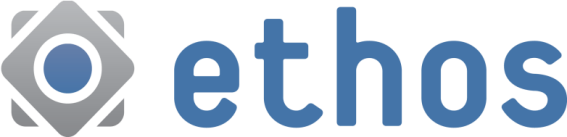 Ziel des Projekts ethos war die Entwicklung innovativer Unterrichtseinheiten zur Wirtschafts- und Unternehmensethik für die ökonomische und gesellschaftspolitische (sozialwissenschaftliche) Bildung in der Sekundarstufe II. Informationen über das Projekt sowie Hinweise auf weitere Unterrichtseinheiten finden Sie unter www.ethos-wirtschaft.de. Über ein Verlinken auf unsere Homepage und die Unterrichtseinheiten freuen wir uns sehr.
Das ethos-Projekt wurde mit dem Max-Weber-Preis für Wirtschaftsethik 2012 in der Kategorie Schul-/Lehrbuch ausgezeichnet.
Das von Prof. Dr. Thomas Retzmann und Prof. Dr. Tilman Grammes (Universität Hamburg) herausgegebene Buch "Wirtschafts- und Unternehmensethik: 15 Unterrichtsbausteine für die ökonomische und gesellschaftspolitische Bildung" wurde 2014 mit dem SCHULEWIRTSCHAFT-Lehrbuchpreis ausgezeichnet.
Das Projekt ethos wurde gefördert durch
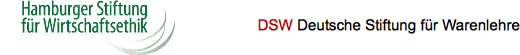 &
Copyright
[Speaker Notes: Ziel des Projekts ethos war die Entwicklung innovativer Unterrichtseinheiten zur Wirtschafts- und Unternehmensethik für die ökonomische und gesellschaftspolitische (sozialwissenschaftliche) Bildung in der Sekundarstufe II. Informationen über das Projekt sowie Hinweise auf weitere Unterrichtseinheiten finden Sie unter www.ethos-wirtschaft.de. 
Durch diese innovativen Unterrichtsbausteine soll das Thema »Ethik in der Wirtschaft« vermehrt Eingang in die Schulen finden. Wirtschaftsethische Kenntnisse sollen vermittelt sowie wirtschaftsmoralische Urteils- und Handlungskompetenzen entwickelt werden. Die Fächer ökonomischer und politischer Bildung in der Sekundarstufe II sind dafür besonders geeignet.
Die 15 ethos-Bausteine richten sich daher in erster Linie an Lehrkräfte der Fächer Wirtschaft und Politik an allgemein bildenden und beruflichen Gymnasien. Viele Unterrichtsmaterialien lassen sich sehr gut im Rahmen der dualen Berufsausbildung einsetzen, besonders in den kaufmännischen Berufen des Berufsfelds »Wirtschaft und Verwaltung«. Einige Bausteine wurden auch in Ausbildungsgängen gewerblich-technischer Berufe und in den Berufsfeldern »Gesundheit«, »Kosmetik« oder »Ernährung« erfolgreich umgesetzt. Bereits in der Sekundarstufe I lassen sich ausgewählte Unterrichtsmaterialien (Fallbeispiele, Arbeitsblätter und Folienvorlagen) verwenden.
Die ethos-Bausteine wurden verfasst von erfahrenen Lehrern allgemein bildender und berufsbildender Schulen sowie anerkannten Wirtschafts- und Politikdidaktikern. Sie wurden von den Herausgebern wissenschaftlich beraten.
Das ethos-Projekt wurde mit dem Max-Weber-Preis für Wirtschaftsethik 2012 in der Kategorie Schul-/Lehrbuch ausgezeichnet.
In seiner Laudatio würdigte Kuratoriumsmitglied Prof. Dr. Josef Wieland das ethos-Projekt: „Den Preisträgern ist es damit gelungen, ein wirklich umfassendes Instrument der wirtschaftsethischen Lehre zu entwickeln und zu realisieren, das auf die systematische Integration von Theorie und Praxis und Gruppenspezifität abstellt. Dass es ein systematisch angelegtes Lehrinstrument für Schüler und Lehrer ist, hat die Jury besonders überzeugt, weil sich so unabhängig vom spezifischen Thema Problemlösungskompetenz aufbauen kann. Orientierungswissen über die Wirtschaft und ihre Handlungsmöglichkeiten in modernen Gesellschaften ist hier, wie überall, dringend vonnöten.“
Das von Prof. Dr. Thomas Retzmann und Prof. Dr. Tilman Grammes (Universität Hamburg) herausgegebene Buch "Wirtschafts- und Unternehmensethik: 15 Unterrichtsbausteine für die ökonomische und gesellschaftspolitische Bildung" wurde am 16. Dezember 2014 mit dem SCHULEWIRTSCHAFT-Lehrbuchpreis ausgezeichnet.
Die Expertenjury kürte es in dem vom Bundesministerium für Wirtschaft und Energie geförderten Wettbewerb zum besten Lehrbuch für die Ökonomische Bildung in der Sekundarstufe II.
Der Preis wird verliehen von der Bundesarbeitsgemeinschaft SCHULEWIRTSCHAFT.]